РУССКАЯ НАРОДНАЯСКАЗКА«КОЛОБОК»
Презентацию подготовили:
Котова Ольга Анатольевна,
 Курхинен Надежда Валерьевна,
Иванова Виктория Андреевна
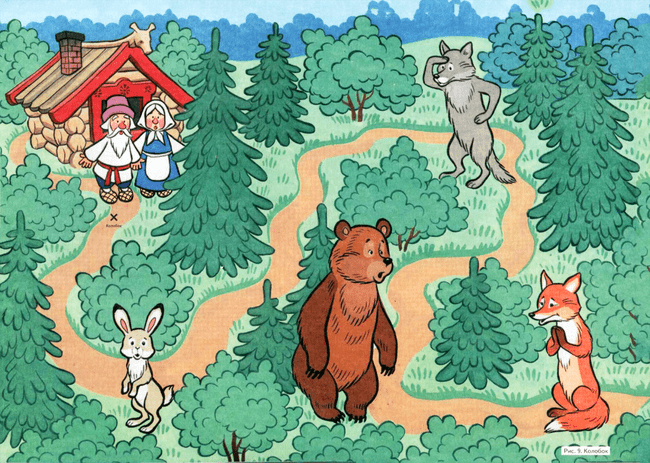 А давайте вспомним весь путь Колобка?
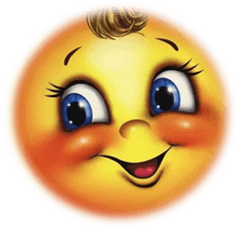 Физминутка «КОЛОБОК»Колобок, колобок, тёплый и румяный.(наклоны вправо, влево)Прыг да скок, прыг да скок, Припустился наш дружок,(прыжки, бег на месте)То направо повернул,То налево он свернул,(повороты направо и налево)То с листочком закрутился, (поворот на 360 градусов)То с бельчонком подружился. (приседание)Покатился по дорожке,(бег по группе)И попал ко мне в ладошки.(дети подбегают к воспитателю)
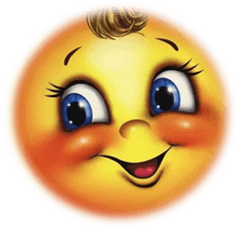 Название презентации
Давайте поможем Старухе приготовить Колобка!Что нам для этого понадобиться?
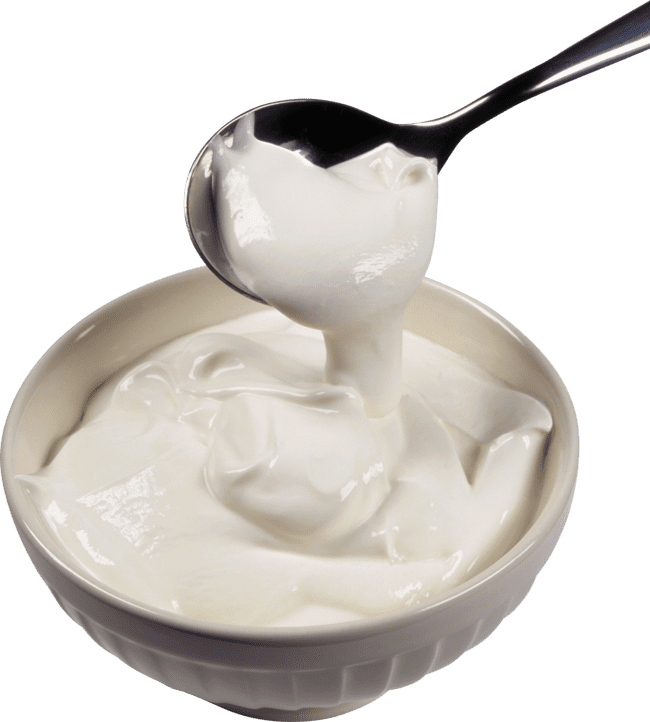 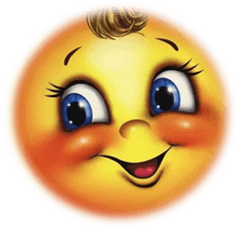 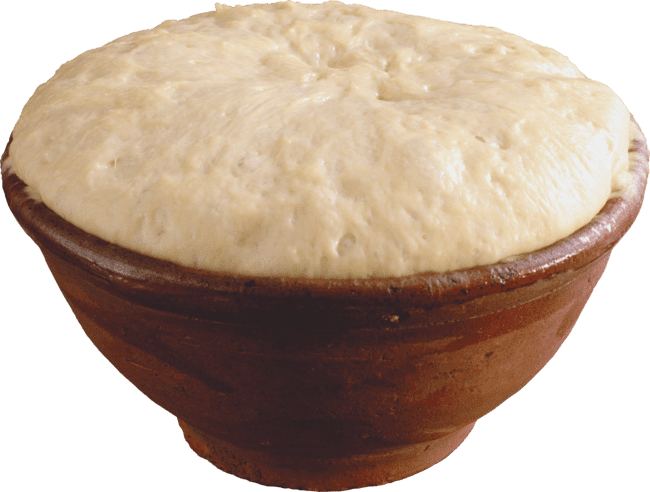 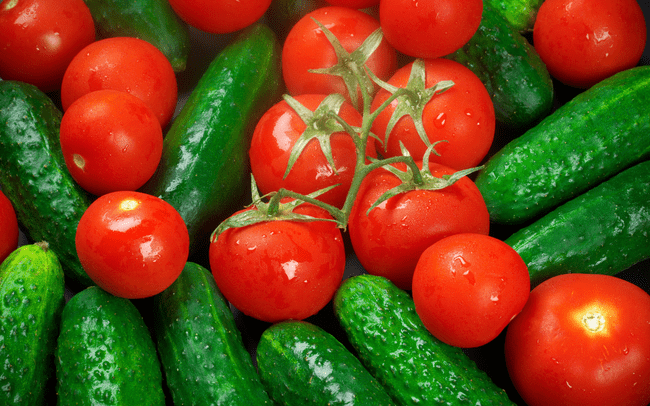 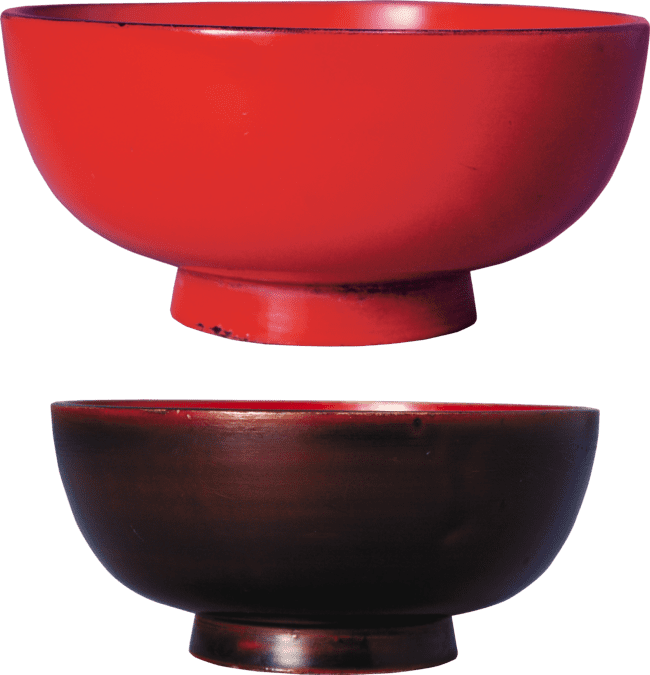 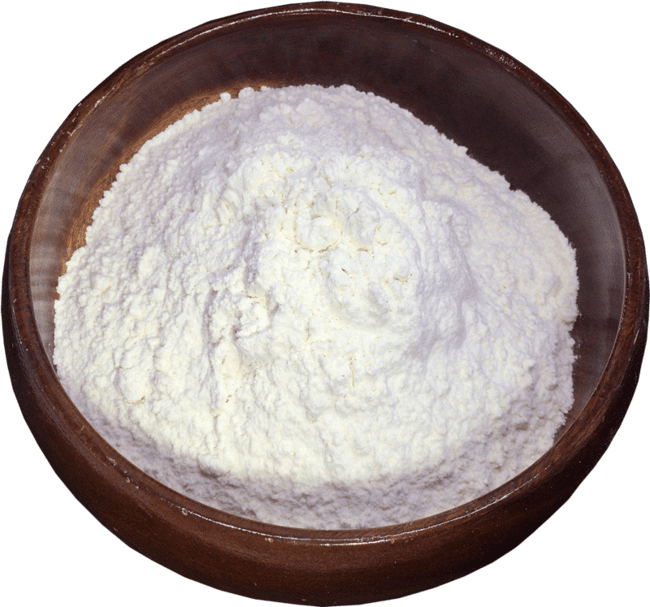 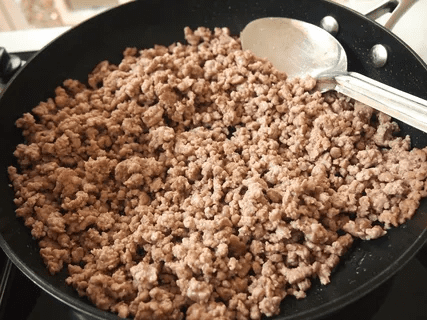 Каких животных встретил в лесу колобок?
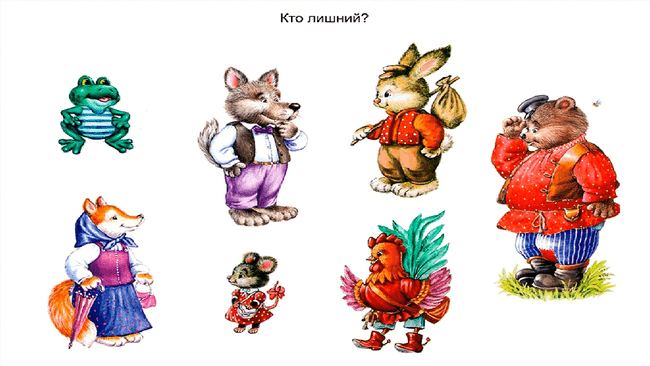 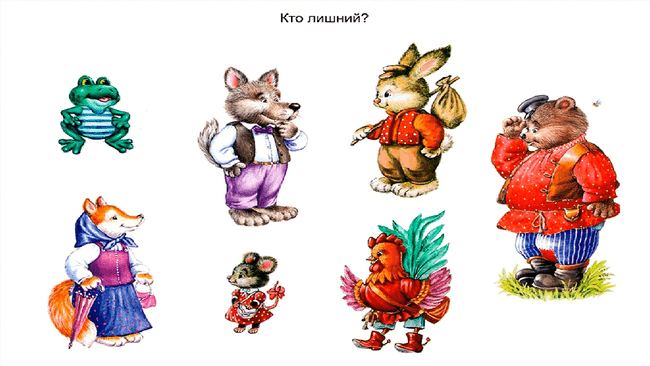 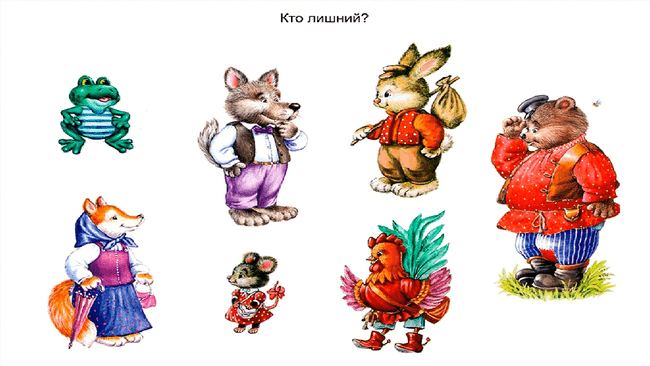 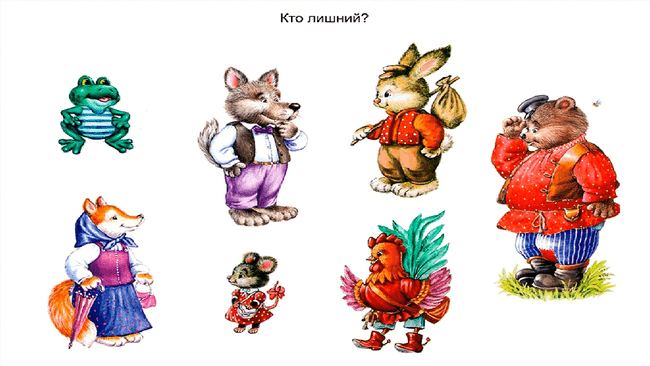 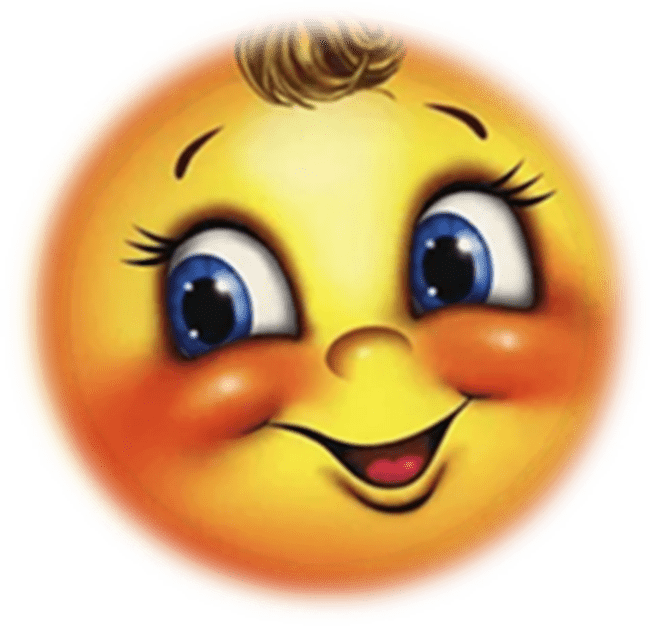